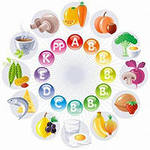 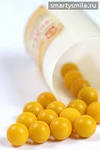 Витамины
Составитель: Абдрахманова Г.М., педагог дополнительного образования МБУ ДО «Детский эколого-биологический центр» г.Нижнекамск , республика Татарстан
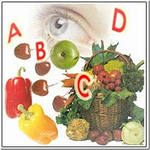 Определение «Витамины»
Низкомолекулярное органическое вещество различной химической природы, образующееся в животном организме (включая человека) или поступающее с пищей в очень незначительных количествах, но абсолютно необходимое для нормального обмена веществ и жизнедеятельности.
Историческая справка
Лунин Николай Иванович 
(1853-1937)
Основоположник учения о витаминах – русский врач и биохимик
Функ Каземир (1884-1967)
Польский  биохимик
Предложил  термин «витамины» (1912), впервые выделил витамин В1, изучал свойства витаминов
Свойства витаминов
Они не являются источником энергии или пластическим материалом;
Необходимы для нормального протекания различных биохимических процессов в организме;
Являются экзогенными и эндогенными факторами.
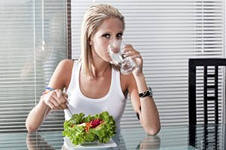 Классификация витаминов
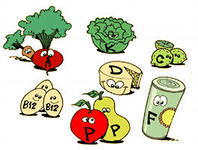 Жирорастворимые
Витамин А1 – ретинол
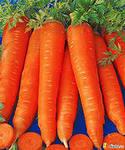 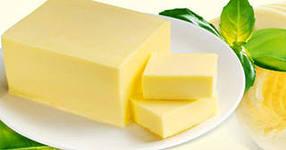 сливочное масло
морковь
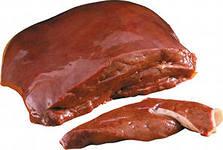 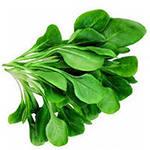 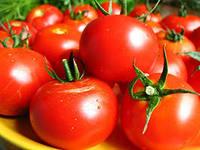 зелень (салат, шпинат)
печень
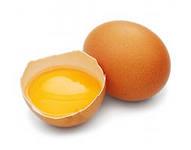 томаты
яичный желток
Витамин D2  - кальциферол
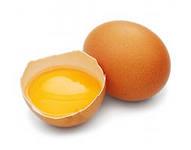 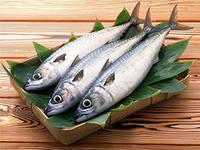 рыба
Яичный желток
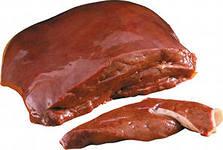 печень
Рыбий жир
Витамин Е – токоферол
растительные масла
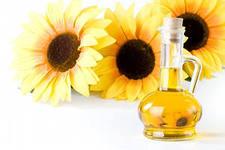 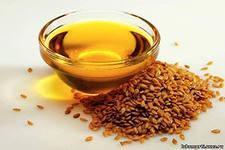 подсолнечное
льняное
кукурузное
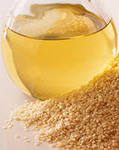 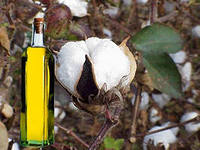 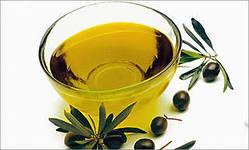 кунжутное
хлопковое
оливковое
Водорастворимые
Витамин В1 – тиамин
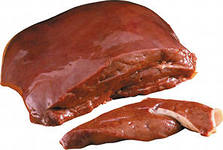 дрожжи
печень
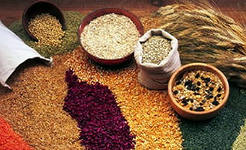 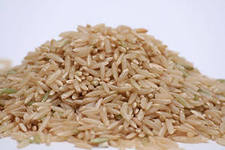 рис нешлифованный
крупы
Водорастворимые (продолжение)
Витамин С, или аскорбиновая кислота
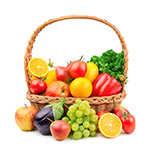 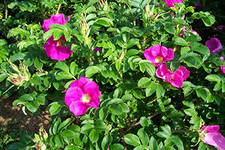 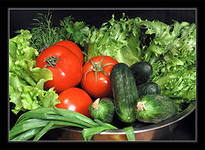 фрукты
овощи
шиповник
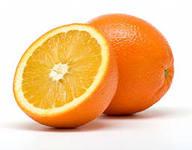 капуста
молоко
апельсины
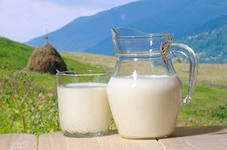 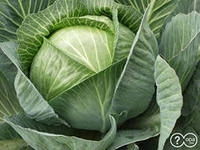 лимоны
Задание. Распределите картинки с пищевыми продуктами на 2 группы: содержащие жирорастворимые и водорасторимые витамины
водорастворимые
жирорастворимые
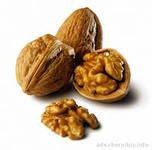 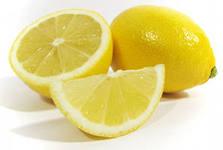 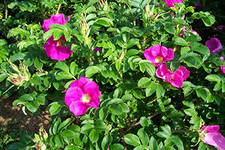 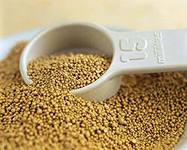 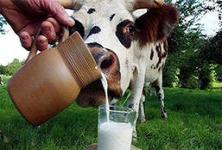 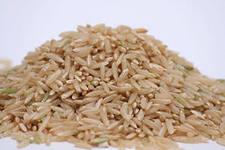 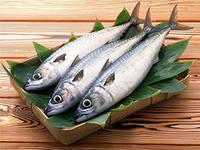 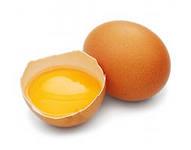 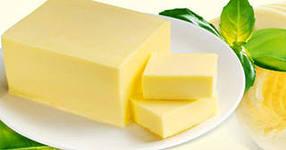 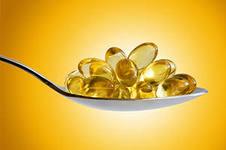 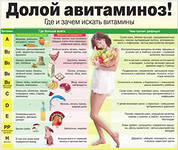 Заболевания (авитаминоз, гиповитаминоз, полигиповитаминоз)
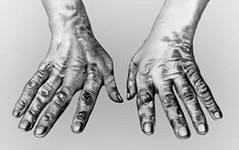 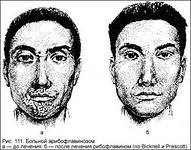 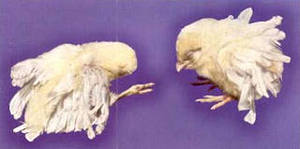 поражение  слизистой оболочки губ
пеллагра
дерматиты у птиц
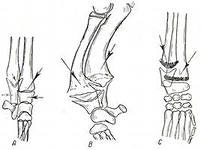 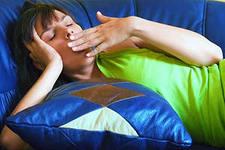 повышенная утомляемость
поражение суставов
Задание. Подберите витамины, необходимые для лечения данных заболеваний.
Заболевания (гипервитаминоз)
Гипервитаминоз — патологическое состояние, развивающееся в результате повышенного поступления и/или избыточных эффектов витамина в организме. Такая ситуация наблюдается, как правило, при назначении пациентам витаминов в неадекватно высоких дозах или при самостоятельном приёме как здоровыми, так и больными людьми избытка витаминов, особенно в виде инъекций.
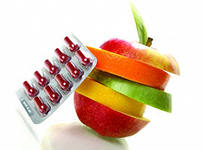 Причины дисвитаминозов приведены на схеме.
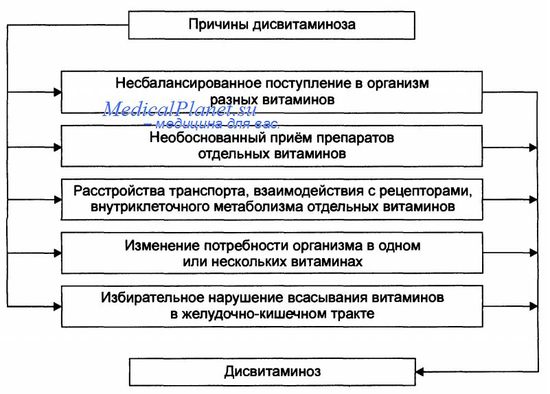 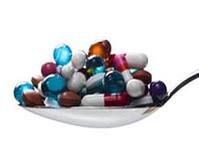 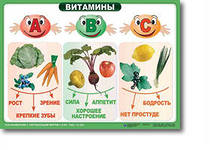 Значение витаминов
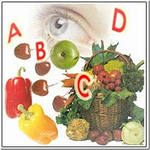 участвуют в процессах обмена углеводов, белков и жиров;
обеспечивают биохимические процессы окисления и восстановления; карбоксилирования, синтез аминокислот и реакции конденсации;
играют роль коферментов, катализирующие биохимические реакции.
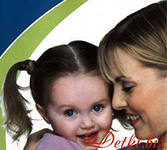 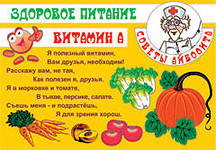 Спасибо за внимание!
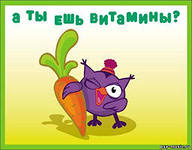